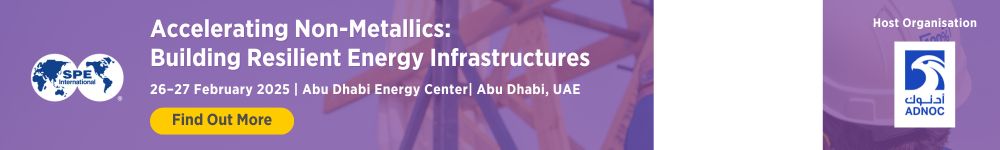 Exhibitor
LOGO